Supplemental Figure S1
Clustering dendrogram of genes for GSE30169, together with assigned module colors
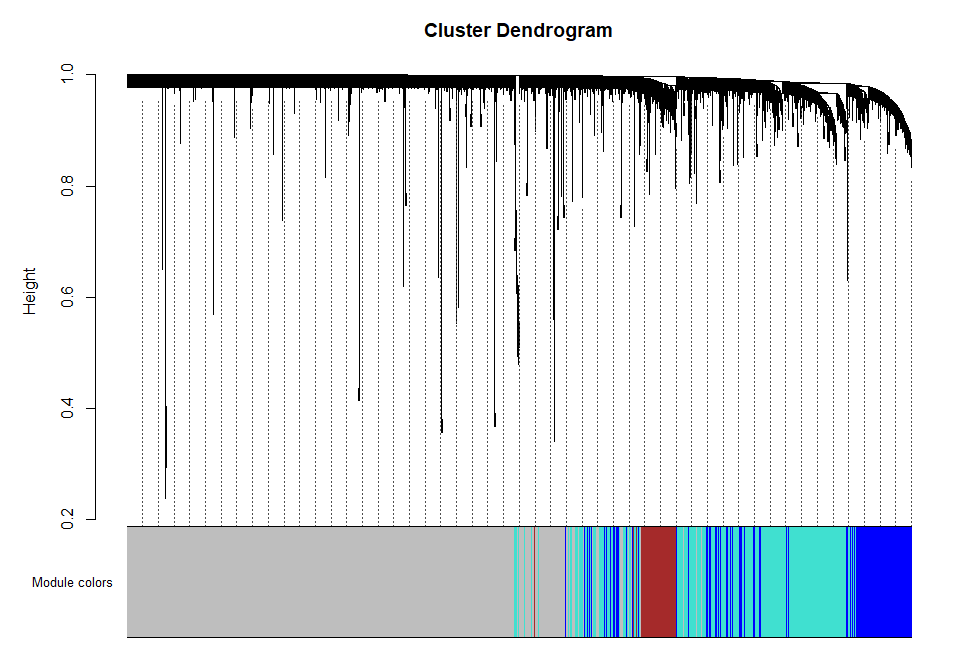 Supplemental Figure S2
Clustering dendrogram of genes for GSE7965, together with assigned module colors
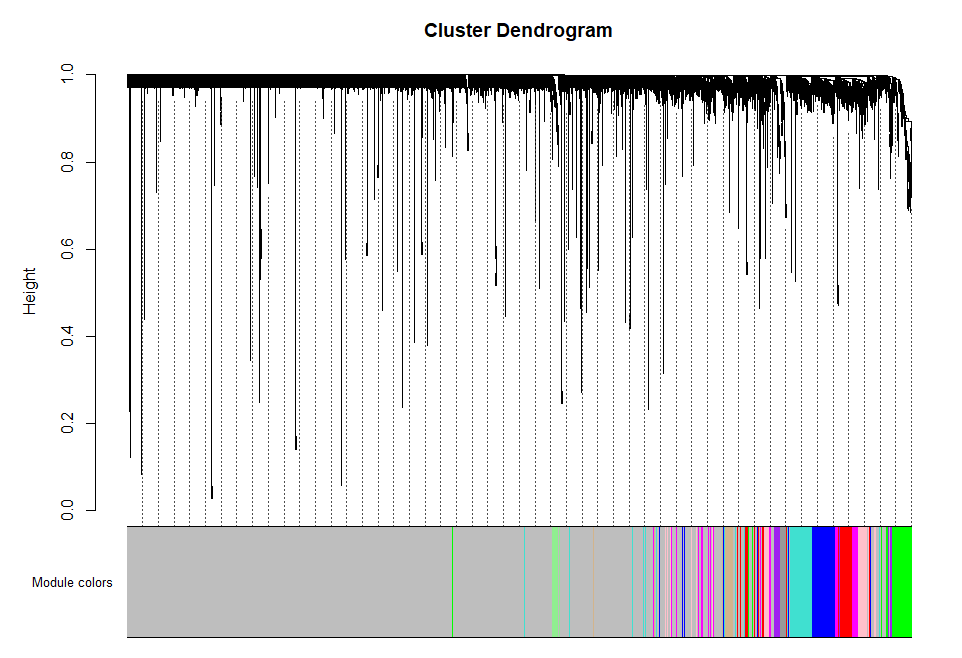 Supplemental Figure S3
Clustering dendrogram of genes for GSE24335, together with assigned module colors
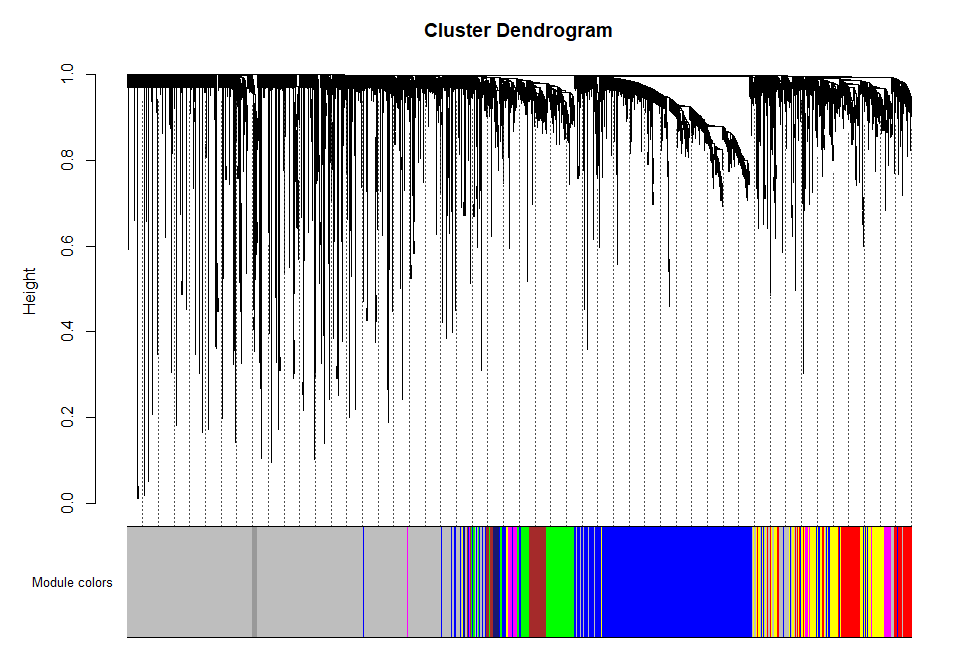